技術分析
報告單位：理財商品處理財規劃部
 報告人：陳盈志
 報告日期: 2012年3月28日
僅供內部教育訓練使用
 Internal Use Only
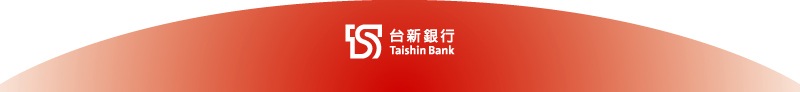 技術分析
技術分析的訣竅與重要觀念
技術分析不是萬能的預測行情工具，但我們為何要學技術分析?
價格走勢永遠領先基本面。
以基本面來作長線投資依據，以技術面來研判短線進出場時機及趁早發現價格方向已有變化。
提供買賣點紀律操作的依據，停損與停利的設定。
金融業的語言，專業的認定。
Following the Market—市場永遠是對的，永遠跟著市場的趨勢走，不要逆勢而為，也不要死抱著教科書的教條。
運用技術指標時，不要一招半式游走天下，至少要運用2種以上指標來作為買賣進出的依據 ，但是也不要運用太多的指標，根據交易的需求，交互運用3-4種指標作為參考的依據較為恰當。
2
K線圖（K Chart）
一根K線由四個價位所組成，開高低收，即開盤，最高，最低與收盤，可以了解當天盤勢變化與多空交戰力道。
當收盤價較開盤價為高時實體部份用紅色繪製稱為陽線或紅K棒，當收盤價較開盤價低時實體部份用黑色繪製稱陰線或黑K棒。
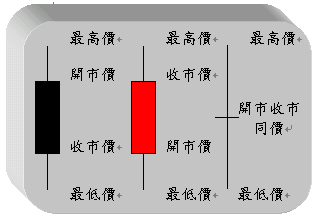 3
1.多方攻擊失敗的痕跡;賣方防守的價區
2.上影線愈長,賣方的力量愈強
H
上影線
C
1.紅棒—收盤高於開盤
  黑棒--收盤低於開盤
2.實體棒愈長,該方的力量愈強
實體棒
O
1.空方攻擊失敗的痕跡;買方防守的價區
2.下影線愈長,買方的力量愈強
下影線
L
4
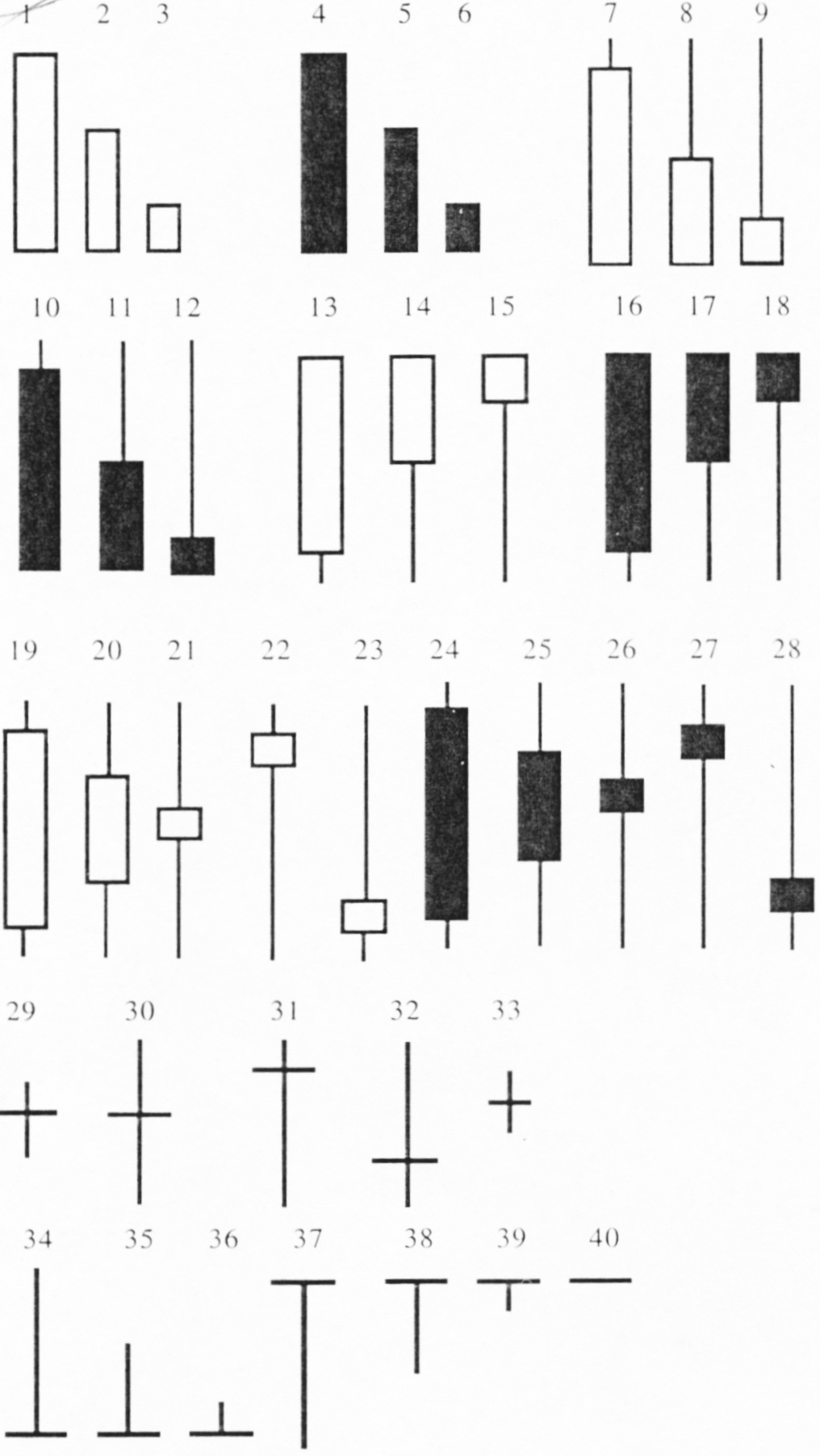 可以由此八種單一Ｋ線為依據，每一個圖形為大、中、小三種變化，共可以衍生出四十個Ｋ線，如此便了解所有單一K線。
5
單一重要K線的介紹
開盤最低收盤最高，無上下影線之實體紅K
當K線出現實體紅線時（無上下影線），        代表多頭極強，通常後面尚有高點可期。
若出現在相對低檔，則可能為波段低點。



開盤最高收盤最低，無上下影線之實體黑K
當K線出現實體黑線，因收最低，代表空頭力量極強，通常後面尚有低點。
若處於相對高檔，則可能為波段高點。
6
單一重要K線的介紹
十字線:開盤價與收盤價相同，上下影線也一樣長
代表多空力道來到均衡的狀態，若在漲勢末端，代表多方力道勢幾已用盡，很可能會反轉，因此十字線又稱轉機線或反轉線。
也有一種狀況是多空來到均衡後，原有強勢的一方在休息之後持續上攻，此時十字線就叫中繼線。
那如何判斷是反轉還是中繼?以影線的高低點為判斷準則。

長上影線與長下影線
若在漲勢末端看到長上影線，多是行情即將結束的徵兆，跌勢末端看到長下影線，可以留意反轉的買點。
T與倒T
沒有實體K棒的下影線與上影線，應用方法與上述相同。
7
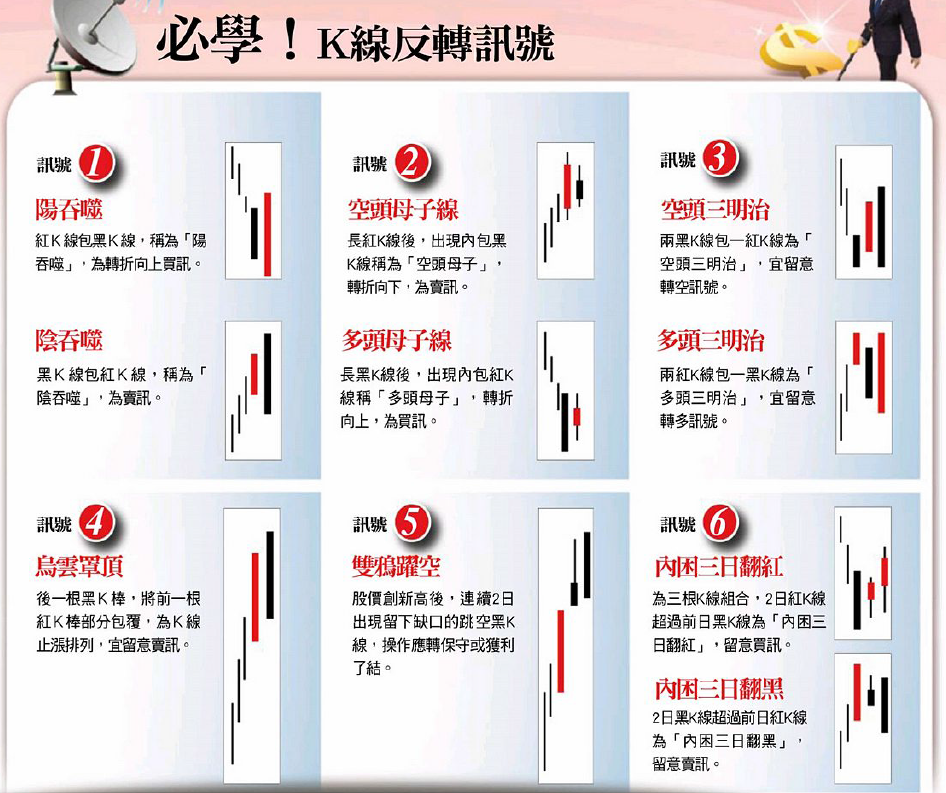 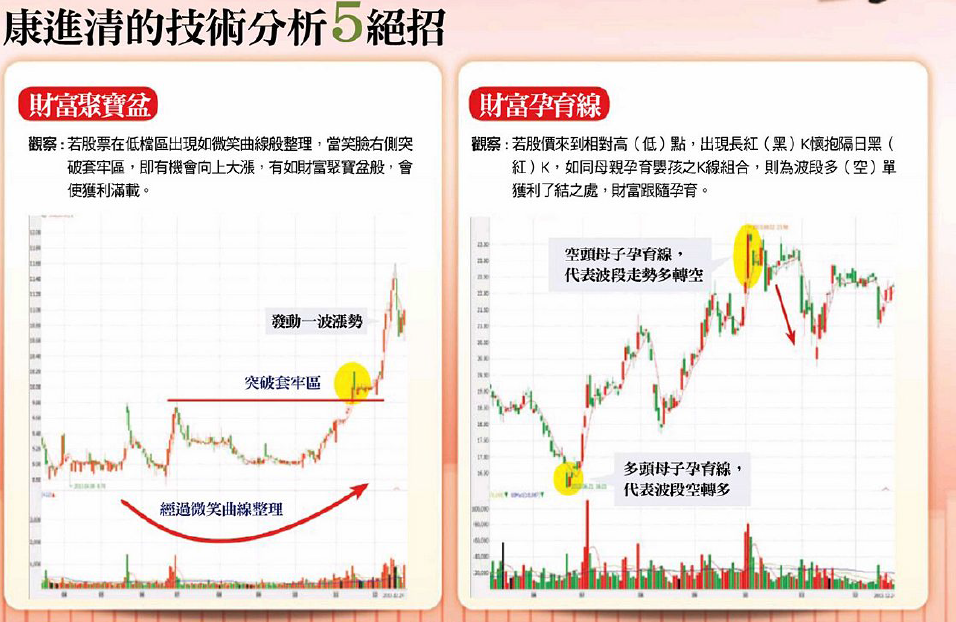 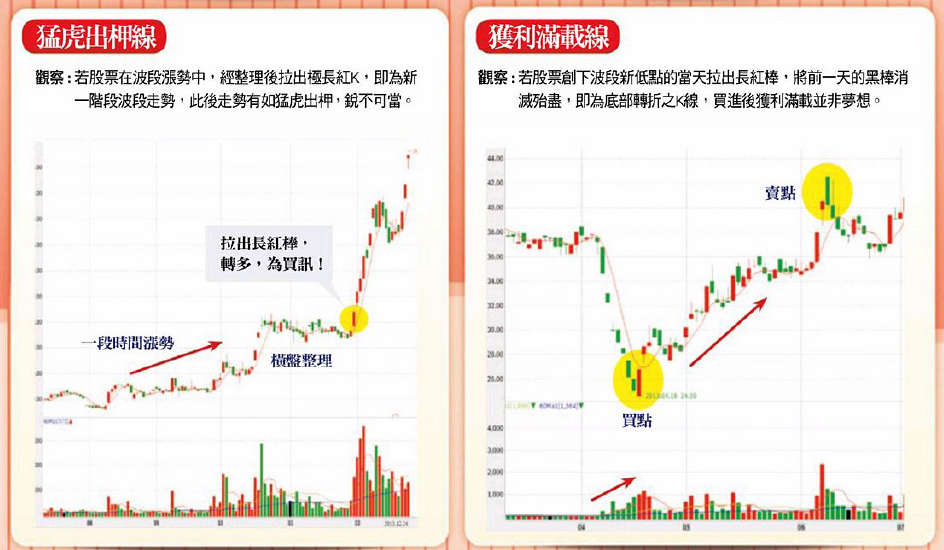 趨勢與型態
1.三角形
2.旗型
3.矩形
整理圖形
漲勢
反轉圖形
1.頭肩頂(底)
2.M 頭(W底)
3.圓形頂(底)
4.V型反轉
漲勢
跌勢
整理
8
漲勢與跌勢
漲勢: 漲多跌少，不斷突破前高，低點持續墊高            	前提：不跌破漲幅的0.618
	定義：再續破新高，延續第二波漲幅
	心態：找支撐，漲勢當中重撐輕壓
	運用工具：上升趨勢線(支撐線)
跌勢: 跌多漲少的價格持續運動
	前提：不漲破跌幅的0.618
	定義：再續破新低，延續第二波跌幅
	心態：找壓力，跌勢當中重壓輕撐
	運用工具：下降趨勢線(壓力線)
9
上升趨勢線的觀察與實務運用
上升趨勢線：連接低點形成的連線，角度由左下向右上，而價格波動均維持於趨勢線之上。
實務運用
通過的低點愈多，線形支撐參考性愈強。
角度愈陡，力量愈強，但需留意也愈接近上升尾波段或即將進入修正，45度角為最穩定而長期上升之趨勢線。
上升趨勢線遭跌破時角度改變，應進行修正線型。
回落靠近趨勢線上方為多方參考買進價區，跌落趨勢線為停損價位區。
上升趨勢線
10
下降趨勢線的觀察與實務運用
下降趨勢線：連接高點形成的連線，角度由左上向右下，而價格波動而價格波動均維持於趨勢線之下。
實務運用
通過的高點愈多，線形支撐參考性愈強。
角度愈陡，力量愈強，但需留意也愈接近下降尾波段或即將進入反彈，通常下跌時均為較陡峭之角度。
下降趨勢線遭突破時角度改變，應進行修正線型。
反彈靠近趨勢線下方為空方參考賣出價區，突破趨勢線為停損買價位區。
下降趨勢線
11
M頭:空頭反轉訊號
M 頭-空頭反轉訊號
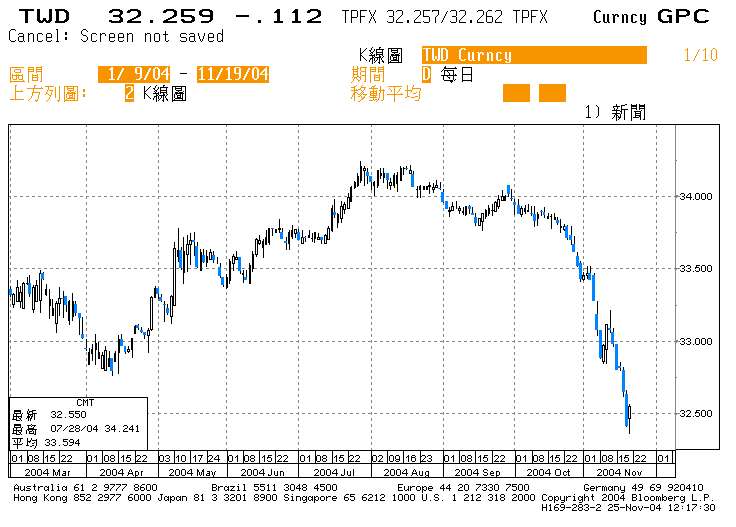 小M頭
USD-TWD 日線圖
大M頭
頸線
頸線
最後逃命機會
右頭低於左頭，形成與完成機率較高。
M頭左右時間具對稱性，若右頭時間縮減則下跌幅度加深。
右頭具量縮慣性，若以跳空型態跌破頸線，更能確認此型態。
其跌幅滿足點為頸線與兩頭間之垂直距離。
12
頭肩頂圖型-大多頭終結的警鐘
頭部
右肩
左肩
頸  線
逃命波
13
W 底-多頭反轉訊號
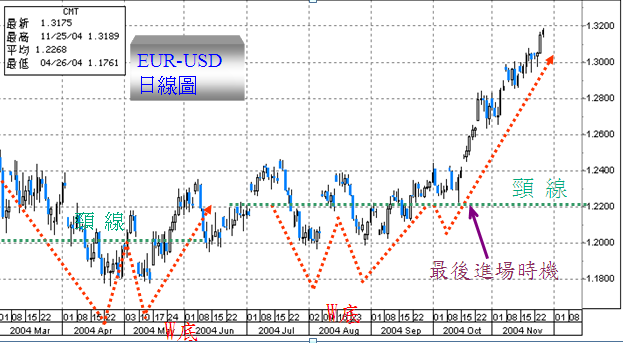 若兩底出現時間相距甚遠，代表底部很紮實，其反轉可能性大。
若右腳高於左腳，形成與完成機率較高。
右底成交量通常會明顯大於左底，在突破頸線壓力往往會出現大成交量，代表行情突破的確認。
其漲幅滿足點為頸線與兩底間之垂直距離。
14
頭肩底圖形-大空頭終結的訊號
頸  線
最後進場時機
右肩
左肩
底部
15
三角型態（triangle patterns）-行進間換手
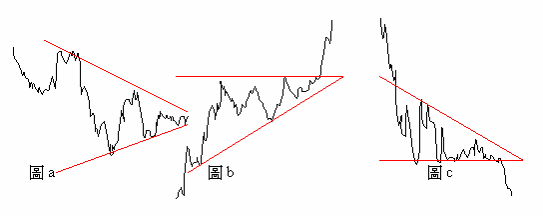 16
移動平均線 ( Moving Average ：MA )
移動平均線的定義 
一段期間內市場的平均成本
移動平均線的計算
簡單MA =  N日收盤價之總和 / N
常用到的移動平均線
日線圖：20日、60日、120日、200日均線等
周線圖：13周、26周、 52周、260周均線
月線圖：12月、60月、120月均線
預先研判均線何時走揚/支撐或走落/壓力 (推算扣抵值)
17
短、中，長期平均線
黃金交叉： 短期移動平均線向上突破長期移動平均線
主升段： 短、中、長期均線都呈多頭走勢
死亡交叉： 短期移動平均線向下跌破長期移動平均線
主跌段： 短、中、長期均線都呈空頭走勢
18
月季線黃金交叉操作實例
季線經過一段時間的往下走後，即將往上走，此時月線突破季線的時點就叫黃金交叉，所謂假的黃金交叉是季線仍然往下，只是短時間急速反彈造成月線往上突破季線，這意義比較不大。
若季線一直上漲當中，但曾經死亡交叉之後再度黃金交叉，其實也都是多頭當中持續加碼的買點。但若季線快接近下彎時，這樣的買點就要小心一些。
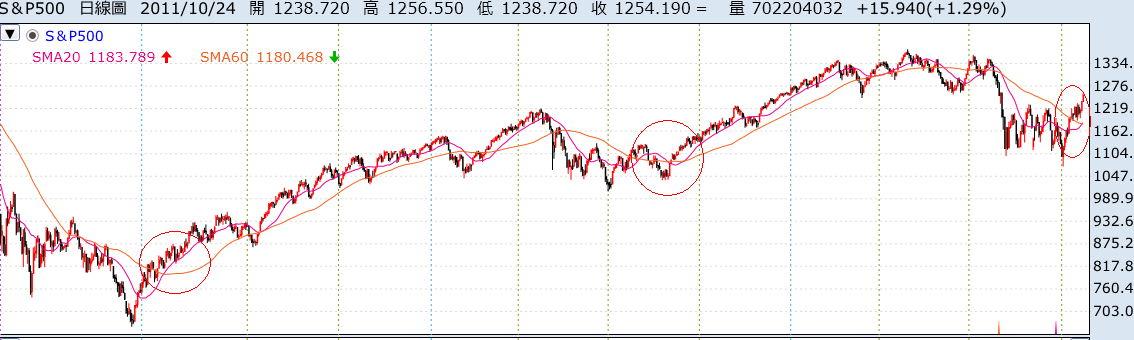 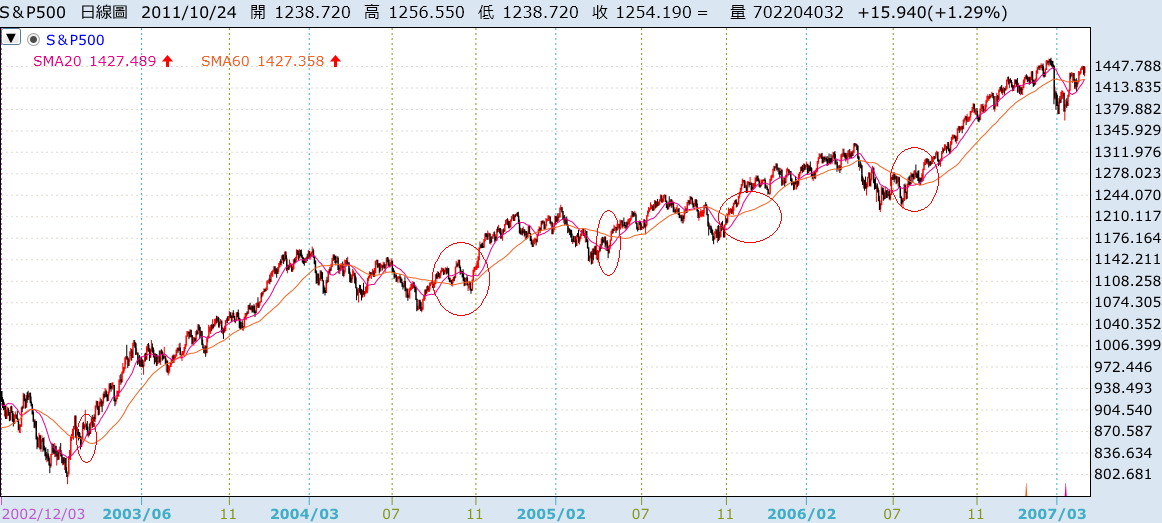 19
1.
平均線由下降的趨勢逐漸走平，並且出現上揚的趨勢，且Ｋ線由下往上突破平均線時。
2.
平均線維持上升趨勢，Ｋ線下跌觸及平均線而跌不下去時。
3.
平均線維持上升趨勢，Ｋ線向下跌破平均線不遠，即獲得支撐反彈。
4.
股價大幅下跌，離平均線已遠，股價遠低於平均成本，乖離過大時。
5
股價大幅上漲，離平均線已遠，股價遠高於平均成本，乖離過大時。
6
平均線的上升趨勢走平，Ｋ線由上方向下跌破平均線時。
7
平均線維持下降趨勢，Ｋ線上漲觸及平均線而漲不上去時。
8
平均線維持下降趨勢，Ｋ線向上突破平均線不遠，即遭遇壓力下跌。
2
賣點
平均線的運用—葛蘭碧八大法則
買點
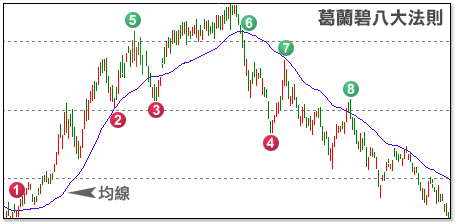 一般以200日均線為主
20
葛蘭碧八大法則操作實例
1.股價站上季線，且季線往上走(買點1)。2.股價跌破月線，但月線仍未下彎(買點3)，股價碰到上升的季線，且有支撐。(買點2)。3.月線被跌破且將下彎(賣點6)。4.月線被跌破且將下彎(賣點6)。5.突破下降月線(賣點8)，但碰不到下彎的季線就往下(賣點7)。6.乖離過大的買點(買點4)。7.買點1。8.對月線來說是賣點6，但對季線來說是買點3。9.對月線來說是買點1，對季線來說是買點2或3。
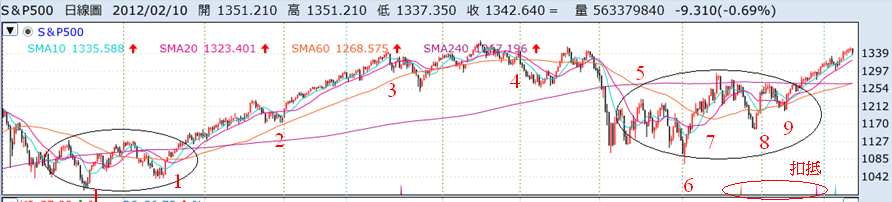 21
波浪理論
上漲有五波，其中1,3,5三波為上漲波段，就是所謂的初升段(資金行情)，主升段(景氣行情)，
末升段(補漲行情)。2,4為漲多修正的回檔。
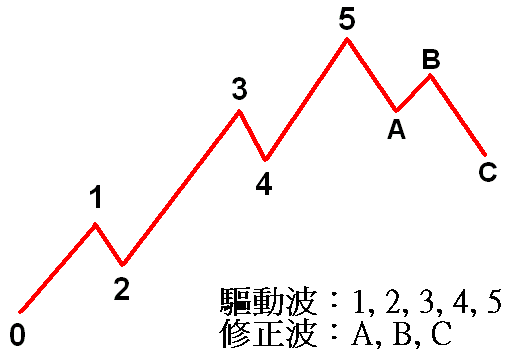 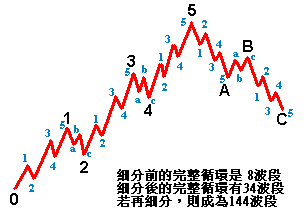 22
波浪理論的使用原則
3為主升段，通常都是漲幅最大一波，量也最大，因此主升段絕對不會是三個上升波段中最短的，偶爾第五波走延伸，幅度大於三，被稱為邪惡第五波。
1,4絕不可重疊，若重疊，就代表波浪原先假設計算錯誤，得重算，4的回檔不能跌破前高，也就是1的高點。
2,4的回檔幅度多以0.382,0.5,0.618去算，回檔幅度越小，代表後面行情可能越大。
 3通常為1的1.618倍，當然也可能是1.382,1.5甚至2。因為3最長，通常3會有延伸，即3裡面有1,2,3,4,5。若3走延伸，通常1跟5會一樣長。
 2,4兩個低點連起來的趨勢線，就可視為整個大波段是否結束的關鍵交替原則，3有延伸，5就不會有，2若有較大的修正，通常4修正幅度就小。
23
黃金分割
費波納希數列
1, 1, 2, 3, 5, 8, 13, 21, 34, 55, 89, 144,….
任何一數字等於前兩個數字的和。
任何一個數字與其下一個數字的比值接近 0.618。
任何一個數字與其下下一個數字的比值接近 0.382。
0.618的倒數就是1.618                                    1 / 0.618 = 1.618
自然界現象：向日葵花頭種子排列形成89條曲線，其中55條同方向， 34條另一方向；鋼琴用每組13鍵以充分表現八音，其中8白鍵、5黑鍵。
24
黃金切割率的運用
計算出支撐或壓力時，應與其他K線與型態等分析法配合，以界定重要之多空關鍵價。
0.618位置為波段最後防線，跌破或突破則破壞原走勢，即由多轉空，或由空轉多的判斷依據。
周線以 0.5 處為最後防線。
0.382位置未被突破，代表原先方向走勢仍偏強，為強勢整理盤，續破新高或新低的機率頗高。
25
波浪理論實例
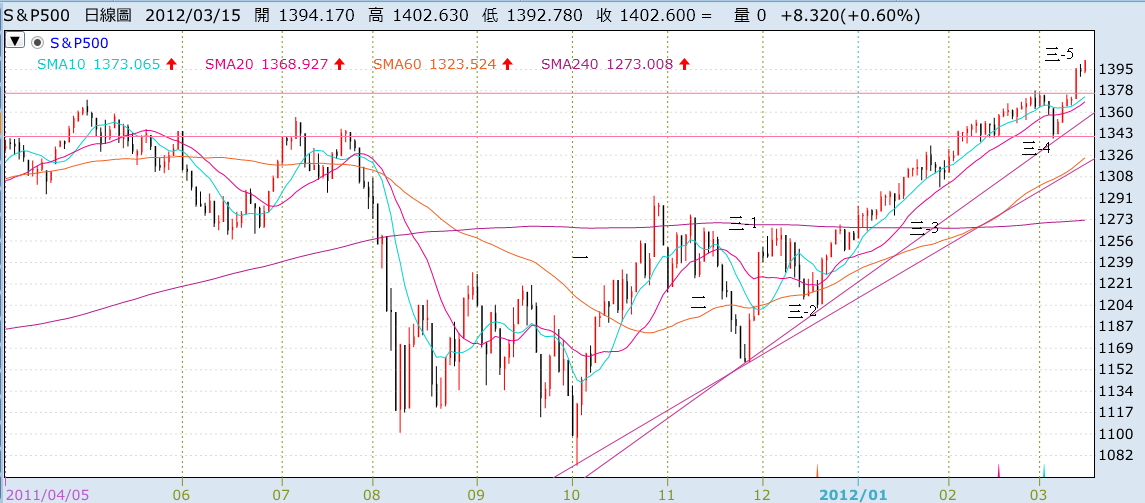 26
波浪理論實例
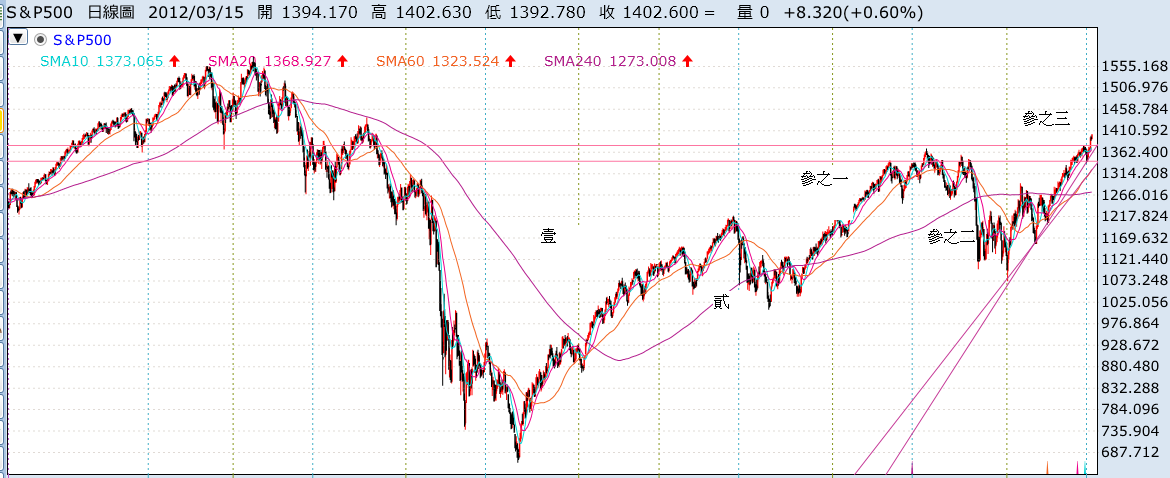 27
尋找支撐與壓力實例
去年八月轉空訊號明顯，月季線下彎，破頸線形成頭肩頂，跌幅滿足為1150附近。
十月初假破底，隔天為有長下影線的紅K，為破底穿頭的破底翻。沒多久後也形成月季線黃金交叉。
十一月份希臘公投與歐債利空跌破了之前整理區間的水平高點連線，一度有轉空危機，但守住前低後便沿著上升趨勢上攻。波段等幅滿足點為1350，離前波高點不遠，小心獲利了結賣壓。之前的頸線與十月底高點，與1300整數關卡形成一支撐帶(壓力變支撐)，1280-1300是拉回可以考慮的買點，且季線與上升趨勢線也在這附近。
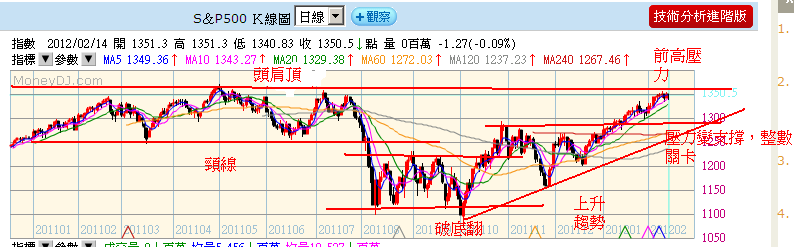 28
KD指標 ~ 隨機、敏感性指標
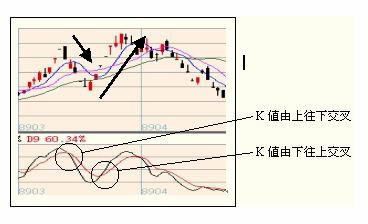 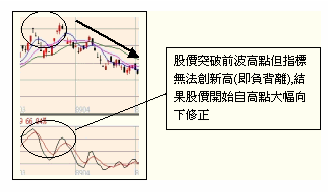 K線(短期隨機指標)、D線(長期隨機指標)
指標背離
29
KD 操作實例
在空頭趨勢當中，KD黃金交叉訊號的買點多不準確，死亡交叉的訊號比較可靠。
去年八月創新底之後的打底，到今年開始的上攻之前這段期間的盤整期，KD指標就挺神的，為低買高賣的最佳應用工具。
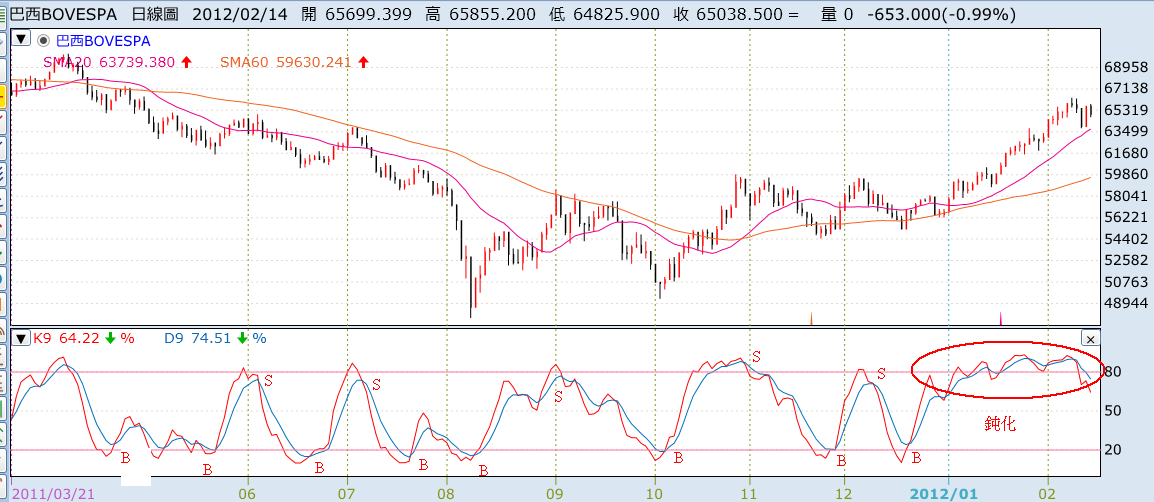 30
MACD（移動平均離合線）~ 具公信力指標
定義 : 12日及26日EMA（移動平均）的乖離情況
利用快慢二條移動平均線變化作為盤勢的研判指標，具有確認中長期波段走勢並找尋短線買賣點的功能。
買賣時機
當DIF與MACD在0軸以上，大勢仍屬多頭市場 ，反之為空頭市場。
當離差值(DIF) 向上突破MACD時為買進訊號。向下突破時，則為賣出訊號。 
柱狀圖:短線操作方法為在零軸以上，由長變短，為多轉空的訊號，在零軸以下，由長變短，則為空轉多訊號。
牛市背離與熊市背離
 K線圖形上，出現一頭比一頭高，但 MACD圖形上，卻出現背 離，一頭比一頭低現象，為下跌走勢 ，反之亦然。
31
MACD 操作實例
DIF與MACD皆小於零時，視為空頭，在趨勢明顯時，是很好的判斷工具。
直到去年九月底時短暫翻多，又再翻空，在盤整期時此指標會被多空雙巴，因為它是均線的延伸應用。十月底翻多後，其實也經歷了兩個月的盤整，差點又跌破零，直到一月後趨勢才明顯。
柱狀圖在空頭時，由正變負是好的賣訊，但由負變正，因只是空頭反彈，效果並不好。最近一次多頭，翻正的訊號買進效果不差。但最近開始變負，短線可先出場。
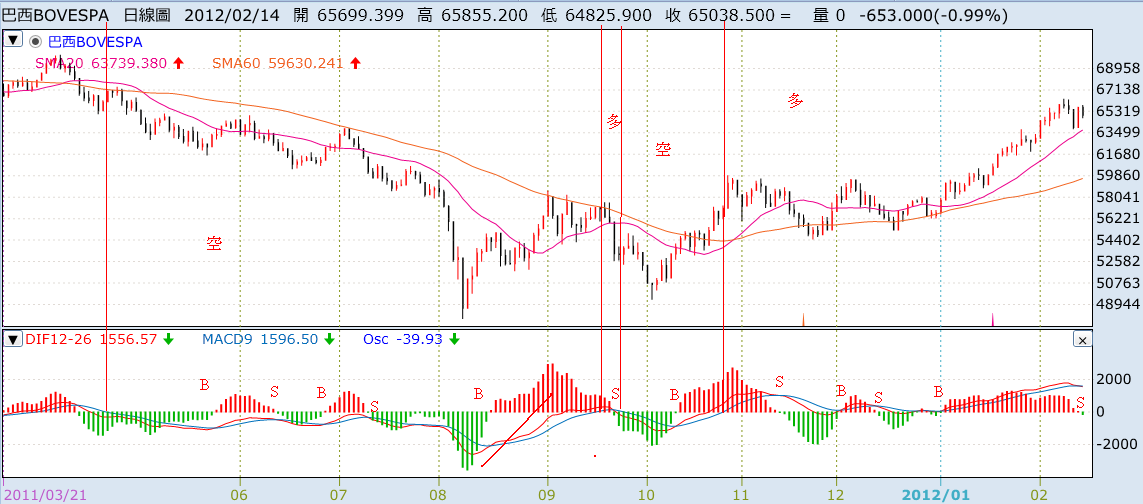 32
使用MACD與KD指標的重點
KD較適合於盤整盤當中當作買賣參考依據，MACD則較適合於研判中長期的趨勢。
KD較MACD會來的反應靈敏，但是也容易造成錯誤訊號的發生。
KD有極限值，因此會有鈍化的現象，而MACD理論上來說就不會受到這樣的限制。
KD與MACD同時來到最高或是最低時，通常都是趨勢的轉折點
33
DMI動向指數 ~ 大波段行情的領航員
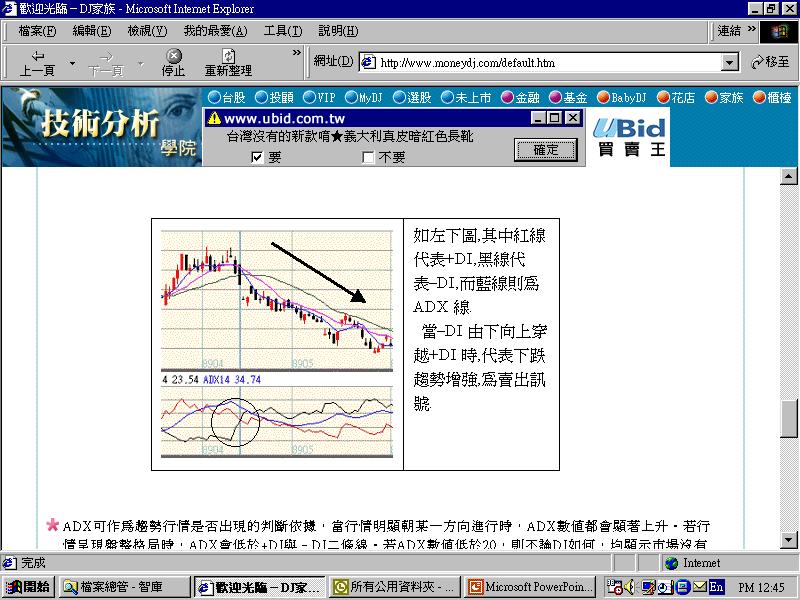 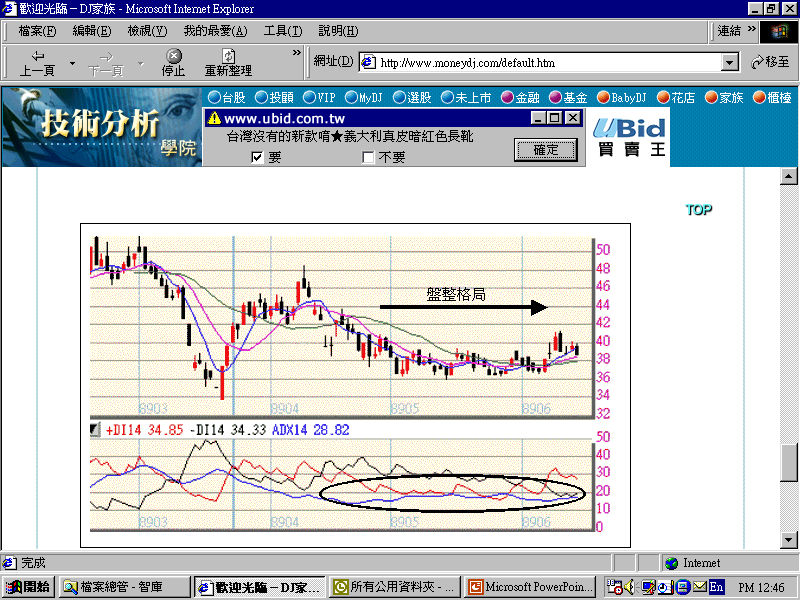 ADX：平均動向指標以20為趨勢基準
34
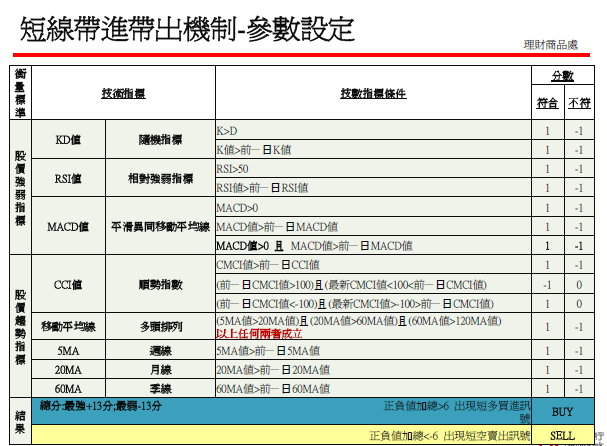 35
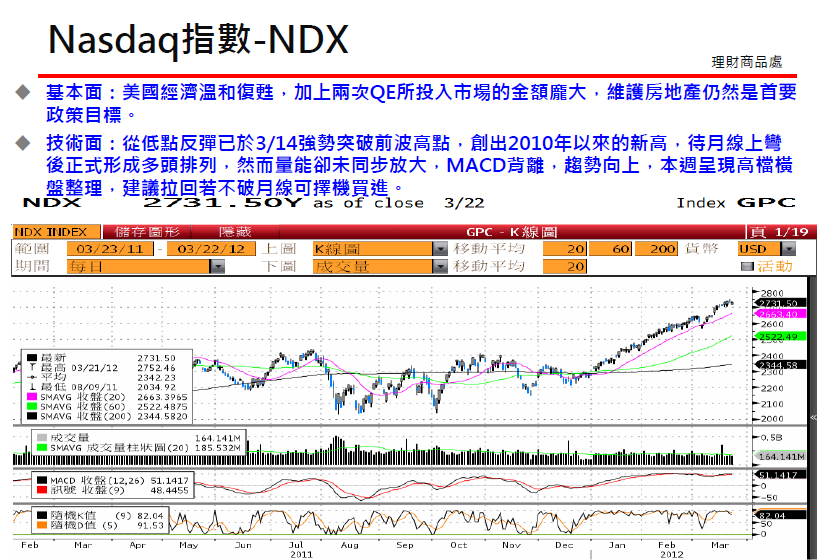 36
技術線圖哪裡找?
http://www.moneydj.com/iquote/iquote.djhtm
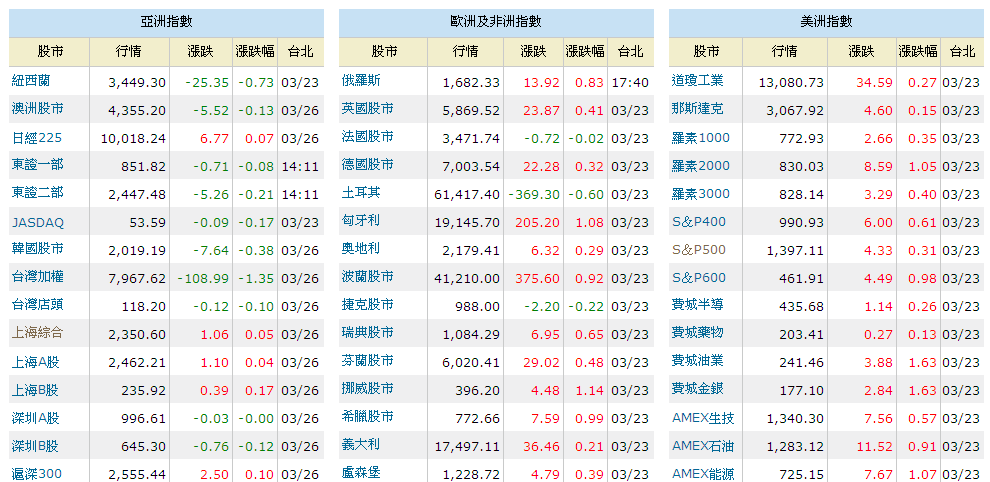 37
技術線圖哪裡找?
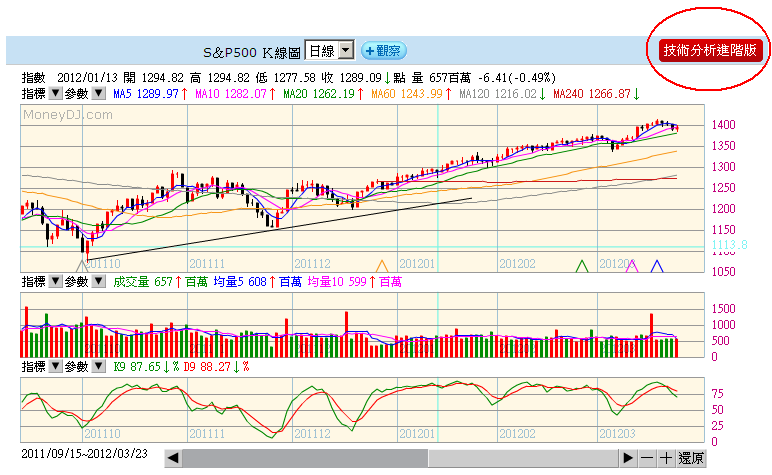 38
警語
本研究報告之分析意見及建議僅供參考，投資人仍應審慎考慮本身之風險並為判斷，依法本公司不得就投資人最終證券投資決定之損益為任何責任分擔。

本研究報告依法僅提供與本公司簽署證券投資顧問契約之投資人，未經本公司書面同意，請勿將本研究之內容外洩予他人。

本研究報告當盡力提供正確之資訊，所載資料均來自或本諸我們相信可靠之來源，但對其完整性、即時性和正確性不做任何擔保，如有錯漏或疏忽，本公司或關係企業與其任何董事或受僱人，並不負任何法律責任。任何人因信賴此等資料而做出或改變投資決策，須自行承擔結果。

本研究報告所提及之商品經行政院金融監督管理委員會核准或申報生效在國內募集及銷售，惟不表示絕無風險。基金經理公司以往之經理績效不保證基金之最低投資收益；基金經理公司除盡善良管理人之注意義務外，不負責基金之盈虧，亦不保證最低之收益， 投資人申購前應詳閱基金公開說明書。